Continuity theorems
LO: To state the theorem for limits of composite functions.
To provide an example of the intermediate value theorem.
Composite function theorem
= L
If f(x) is continuous at L
, then
and
=
=
f(L)
Example 1:
Evaluate
The given function is a composite of
and
is continuous
and
Since
we may apply the composite function theorem.
Thus,
at 0,
=
=
cos (0)
=
1
Classifying a discontinuity
Example 2:
Evaluate
The given function is a composite of
and
at 0,
is continuous
Since
and
ex
Thus,
we may apply the composite function theorem.
e0
=
=
1
=
Intermediate value theorem
Suppose that f(x) is continuous over a closed, bounded interval [a, b].
If M is any real number between f(a) and f(b)
y
then there
is a number c such that:
1. a < c < b
2. f(c) = M
f(b)
The Intermediate Value Theorem is really saying is that a continuous function will take on all values between f(a) and f(b)
M
f(a)
If we pick any value, M, that is between the value of f(a) and the value of f(b)
and draw a line straight out from this point
c3
c2
x
c1
a
b
the line will hit the graph in at least one point
, somewhere between a and b the function will take on the value of M
Also, the function may take on the value at more than one place.
The Intermediate Value Theorem tells us that a function will take the value of M somewhere between a and b, but it doesn’t tell us where it will take the value, nor does it tell us how many times it will take the value.
Continuity over an interval
A nice use of the Intermediate Value Theorem is to prove the existence of roots of equations as the following example shows.
Show that p(x) = 2x3 − 5x2 − 10x + 5 has a root somewhere in the interval [−1,2].
What we’re really asking here is whether or not the function will take on the value p(x) = 0 somewhere between -1 and 2.
In other words, we want to show that there is a number c such that
−1 < c < 2 and p(c) = 0.
If we define M = 0 and acknowledge that a = −1 and b = 2 we can see that these two condition on c are exactly the conclusions of the Intermediate Value Theorem.
All we need to do is to show that the function is continuous and that  
M = 0 is between p(−1) and p(2)
Continuity over an interval
A nice use of the Intermediate Value Theorem is to prove the existence of roots of equations as the following example shows.
Show that p(x) = 2x3 − 5x2 − 10x + 5 has a root somewhere in the interval [−1,2].
All we need to do is to show that the function is continuous and that  
M = 0 is between p(−1) and p(2)
2(−1)3 − 5(−1)2 − 10(−1)x + 5
p(−1) =
To do this all we need to do is compute,
= 8
2(2)3 − 5(2)2 − 10(2)x + 5
p(2) =
= −19
So, we have,
p(2) < 0 < p(−1)
Therefore M = 0 is between p(−1) and p(2) and since p(x) is a polynomial it’s continuous everywhere and so it’s continuous on the interval [−1,2]. So by the Intermediate Value Theorem there must be a number −1 < c < 2 so that p(c) = 0
Therefore, the polynomial does have a root between -1 and 2.
Continuity over an interval
A nice use of the Intermediate Value Theorem is to prove the existence of roots of equations as the following example shows.
Show that p(x) = 2x3 − 5x2 − 10x + 5 has a root somewhere in the interval [−1,2].
All we need to do is to show that the function is continuous and that  
M = 0 is between p(−1) and p(2)
2(−1)3 − 5(−1)2 − 10(−1)x + 5
p(−1) =
To do this all we need to do is compute,
= 8
2(2)3 − 5(2)2 − 10(2)x + 5
p(2) =
= −19
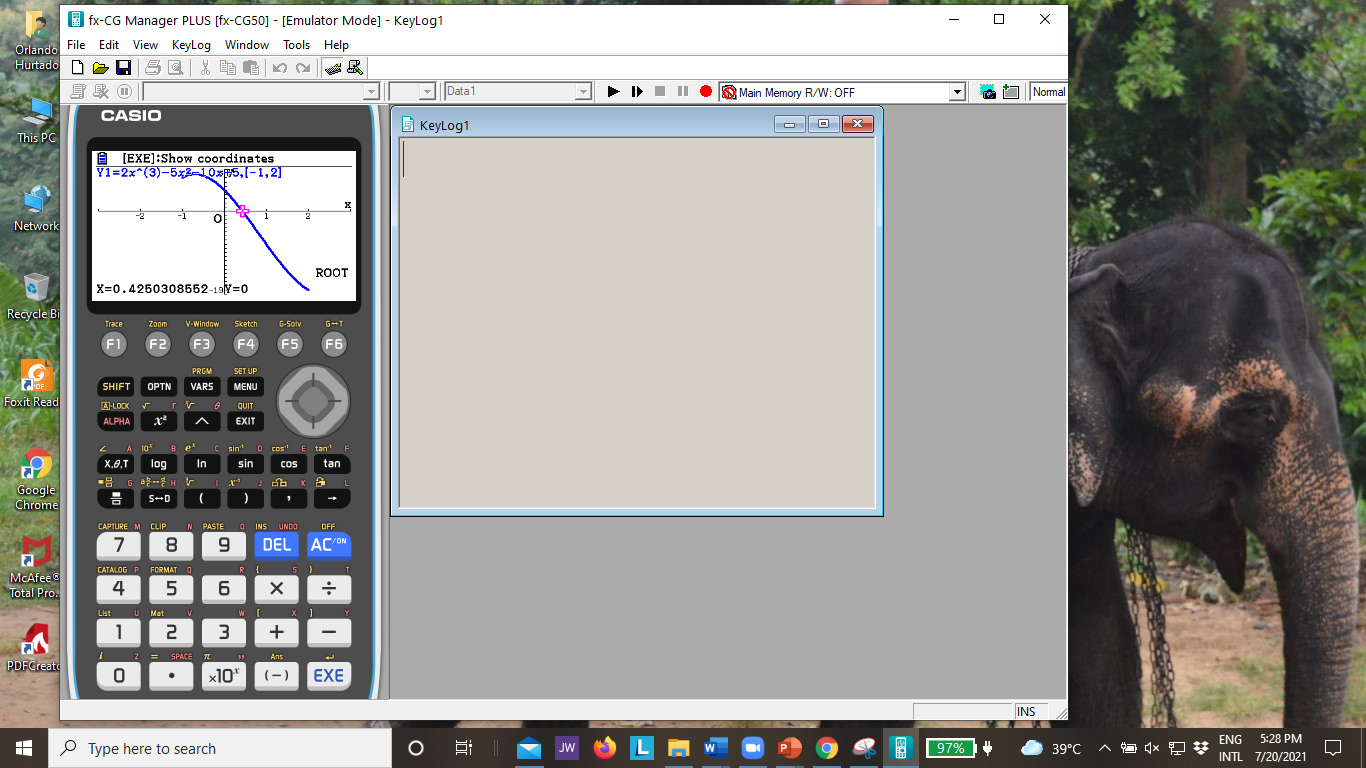 For the sake of completeness here is a graph showing the root that we just proved existed, even though the question didn’t ask to find the root.
Continuity over an interval
A nice use of the Intermediate Value Theorem is to prove the existence of roots of equations as the following example shows.
Show that f(x) = x − cos x  has at least one zero.
Since f(x) = x − cos x is continuous over (-∞, +∞), it is continuous over any closed interval of the form [a, b].
If you can find an interval [a, b] such that f(a) and f(b) have opposite signs, you can use the Intermediate Value Theorem to conclude there must be a real number c in (a, b) that satisfies f(c) = 0
0 – cos (0)
< 0
= −1
f(0) =
Note that
and
> 0
Thank you for using resources from
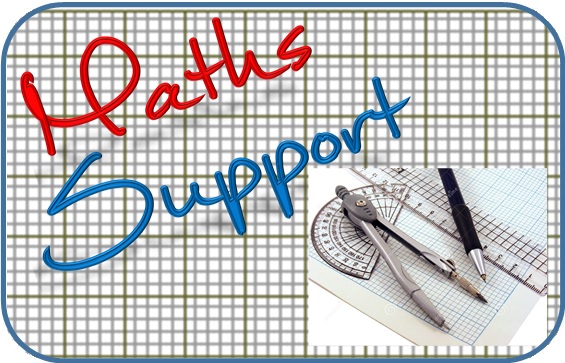 For more resources visit our website
https://www.mathssupport.org
If you have a special request, drop us an email
info@mathssupport.org